স্বাগতম
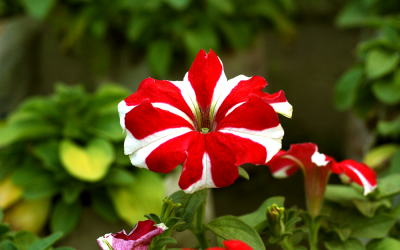 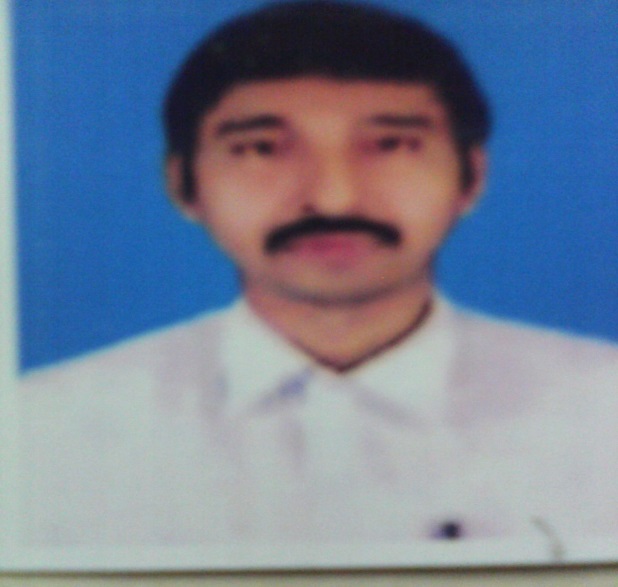 পরিচিতি
পাঠ
শ্রেণীঃ 9ম/১০ম 
বিষয়ঃ গণিত 
অধ্যায়ঃ প্রথম 
শিক্ষার্থীঃ ৮০ জন
সময়ঃ ৫০ মিনিট
শিক্ষক
হিরণ্ময় কবিরাজ
সহকারী শিক্ষক
চৌধুরী আব্দুল হামিদ   একাডেমী
বরাট, গোয়ালন্দ      রাজবাড়ী
01748986869
ছবি দেখে নিচের প্রশ্নের উত্তর দাও
a5
প্রশ্নঃ
সূচক
উত্তরঃ
পাঠ ঘোষণঃ
আমাদের আজকের পাঠ ---
সূচক
শিখনফল
এই  পাঠ শেষে আমরা-
সূচক কি তা বলতে পারবে।
সূচকের সূত্র গুলো বর্ণনা করতে পারবে।
সূচক সংক্রান্ত সমস্যাবলী সমাধান করতে পারবে।।
পাঠ উপস্থাপনঃ
=2x1=21
2
2
=2x2=22
2
4
4
4
ক্ষেত্রফল =
=2x2x2=23
2
আয়তন=
৪
৪
2
2
2
2=2x1=21
4=2x2=22
8=2x2x2=23
সূচক
ভিত্তি
সূচক সূত্রাবলী
p4
p×p×p×p
=
p×p×p
p3
=
P4
×
P3
=
p×p×p×p
×
p×p×p
=
P7
এখন
= pm+n
(p×p×p×...n সংখ্যক p)
Pm
×
Pn
=
(p×p×p×...mসংখ্যক p)
×
সুতরাং
pm×pn
=
pm+n
a4
a4
a×a×a×a
a×a×a×a
=
(চারটি a এর গুণ)
a3
a3
a×a×a
a×a×a
(তিন টি a এর গুণ)
=
÷
÷
=
(                   )
(                       )
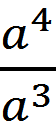 a4-3
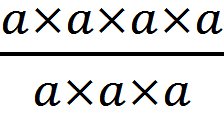 =
=
a
=
am-n
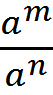 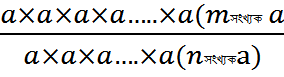 =
=
# আসো এবার আমরা সূচকের প্রয়োজনীয় সূত্র গুলো লিখে নেই।
=
৯.
=
১০.
=
=
১১. যদি
১২. যদি
1
)
৭.
(
(
=
a
)
(
৫.
=
b
)
দলীয় কাজঃ  প্রতি দলে ৫ জন করে থাকবে।
খালি ঘর পূরণ কর
সূচকীয় রাশি
ভিত্তি
ঘাত বা সূচক
একই রাশির গুন
2
4
2.2.2.2
6
3.3.3.3.3.3
3
7
a
a.a.a.a.a.a.a
6
m
m.m.m.m.m.m
জোড়ায় কাজঃ
সরল করঃ
একক কাজঃ
প্রমাণ করঃ
)
(
(
)
(
)
=
1
১.
1
=
২.
মূল্যায়ন
সরল করঃ
  33.35=?
  52/53=?
 (ap+q/a2r)(aq+r/a2p)(ar+p/a2q)=?
বাড়ির কাজ
1.
প্রমান করঃ
4p
=
2p
2.
(Xa/Xb)a+b. (Xb/Xc)b+c .(Xc/Xa)c+a
মান নির্ণয় করঃ
2p
ধন্যবাদ
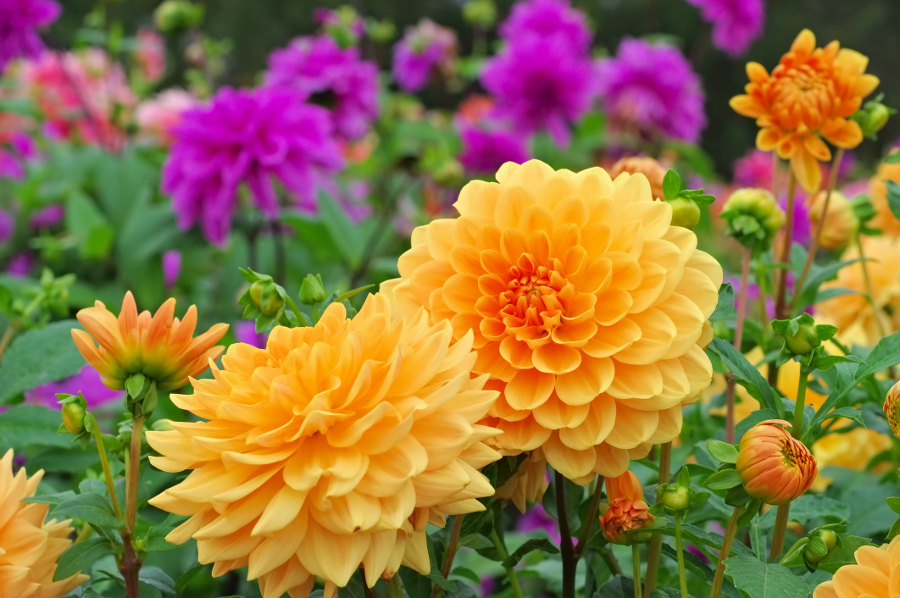